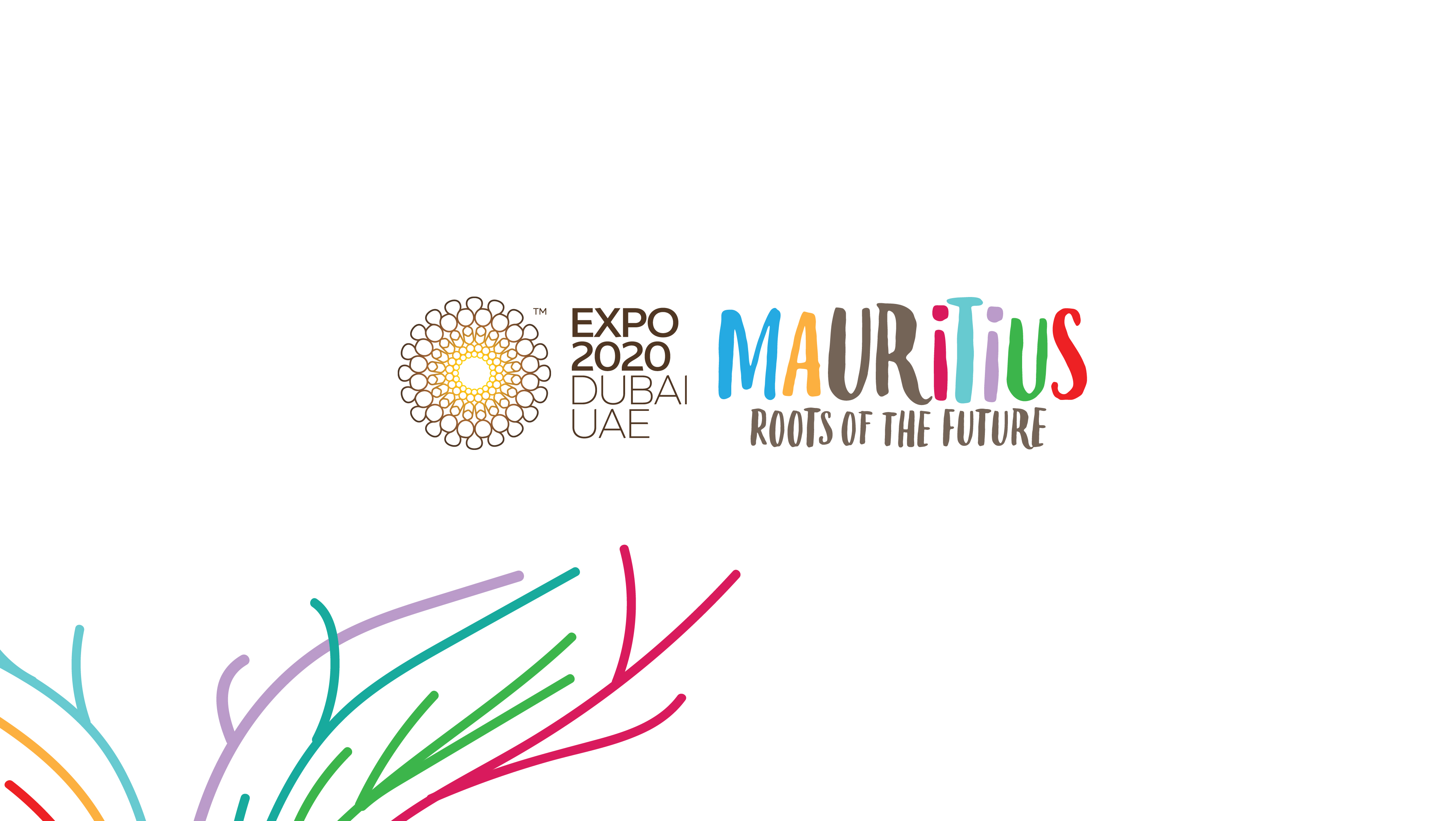 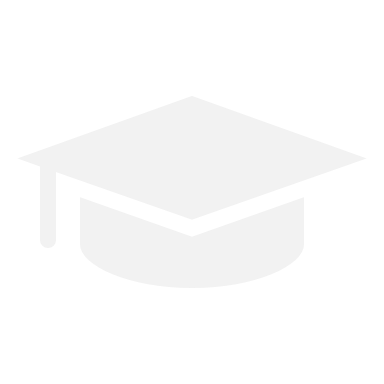 Mauritius
A Centre of Excellence for Education
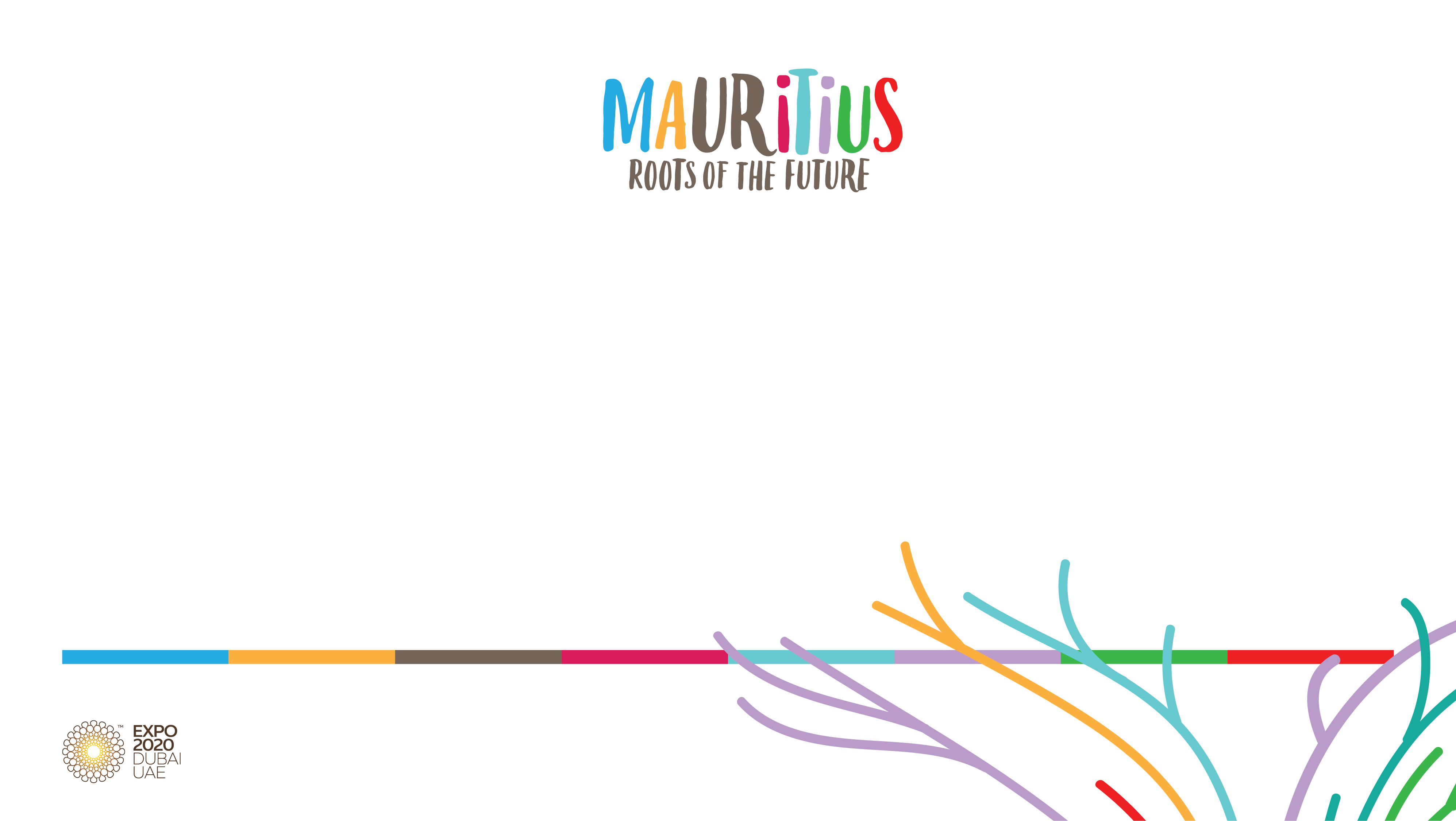 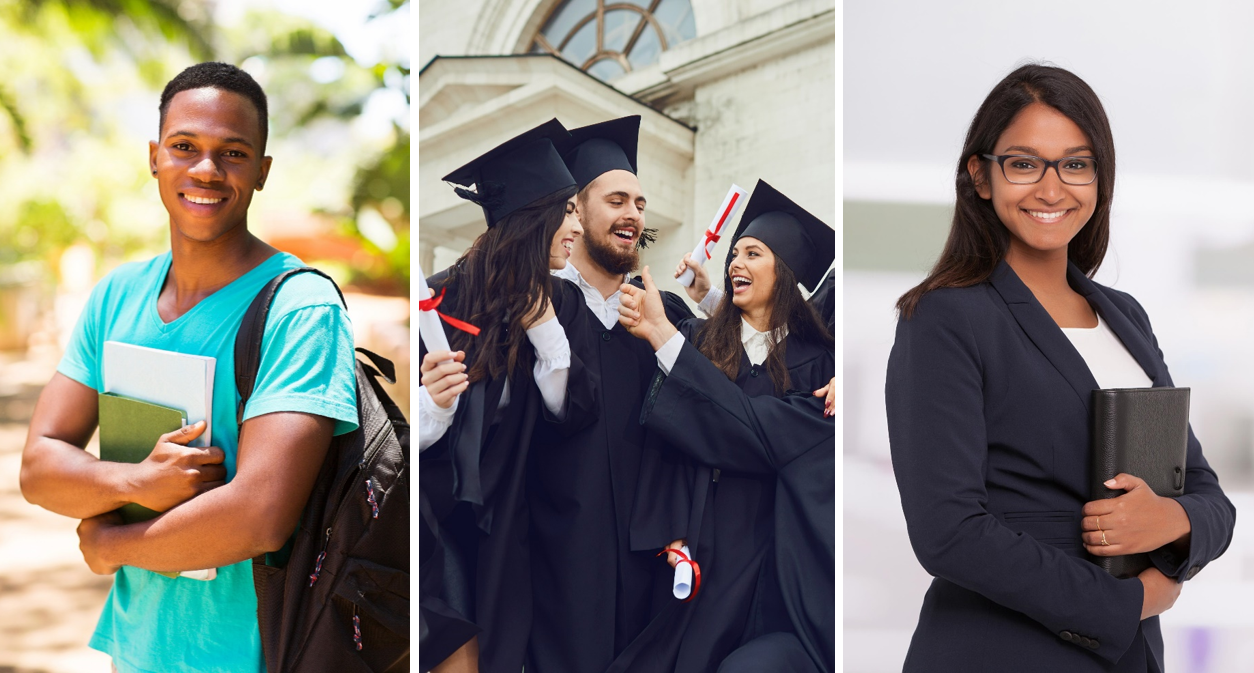 The Education Landscape of Mauritius
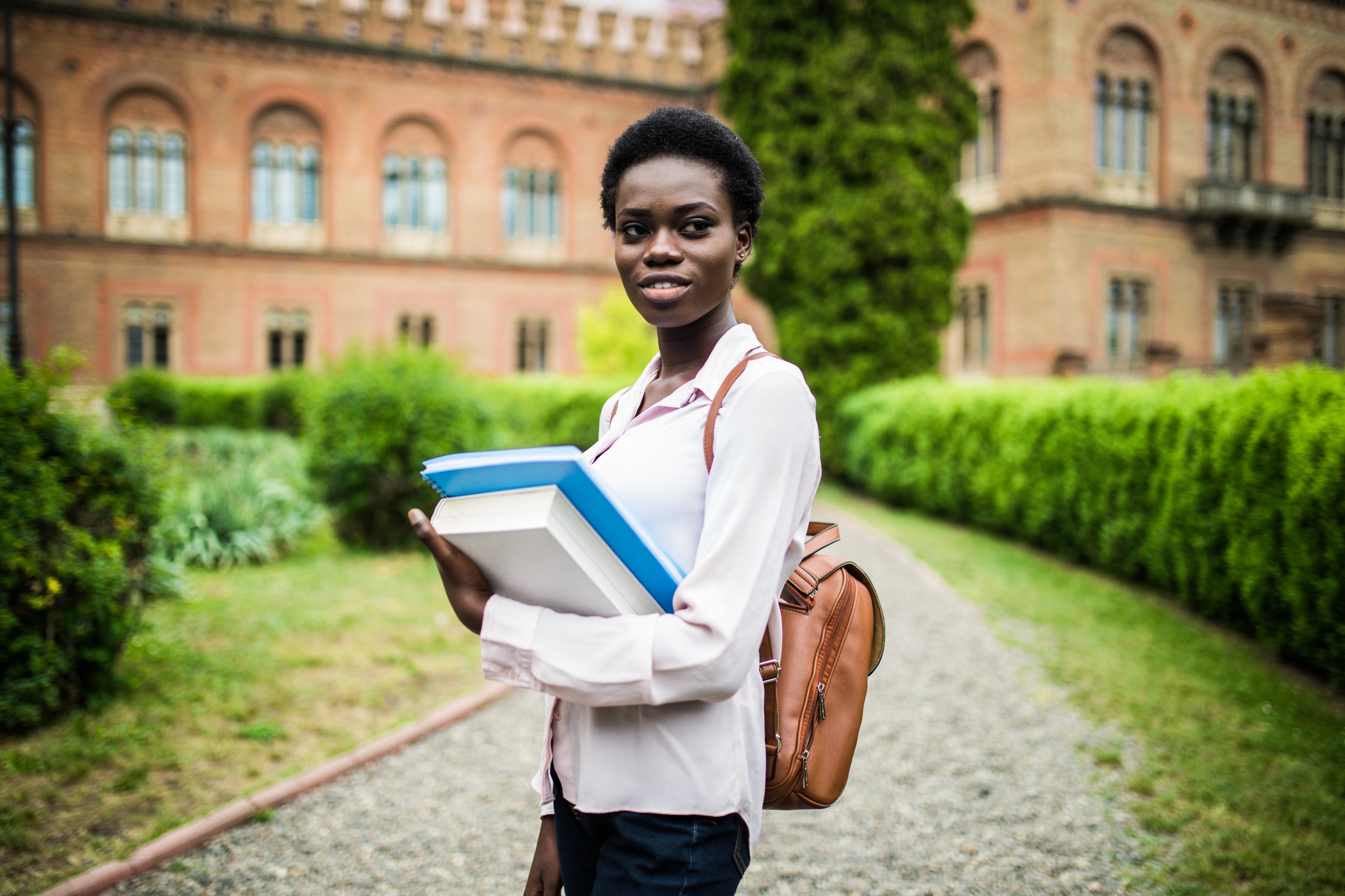 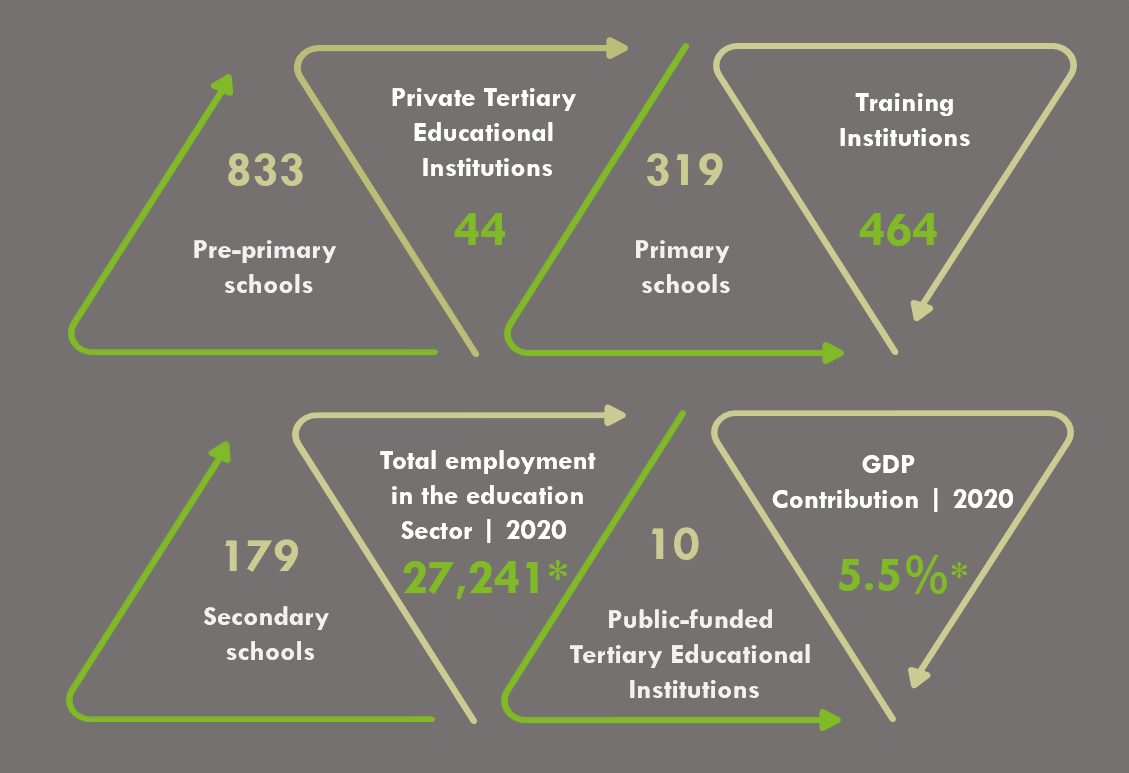 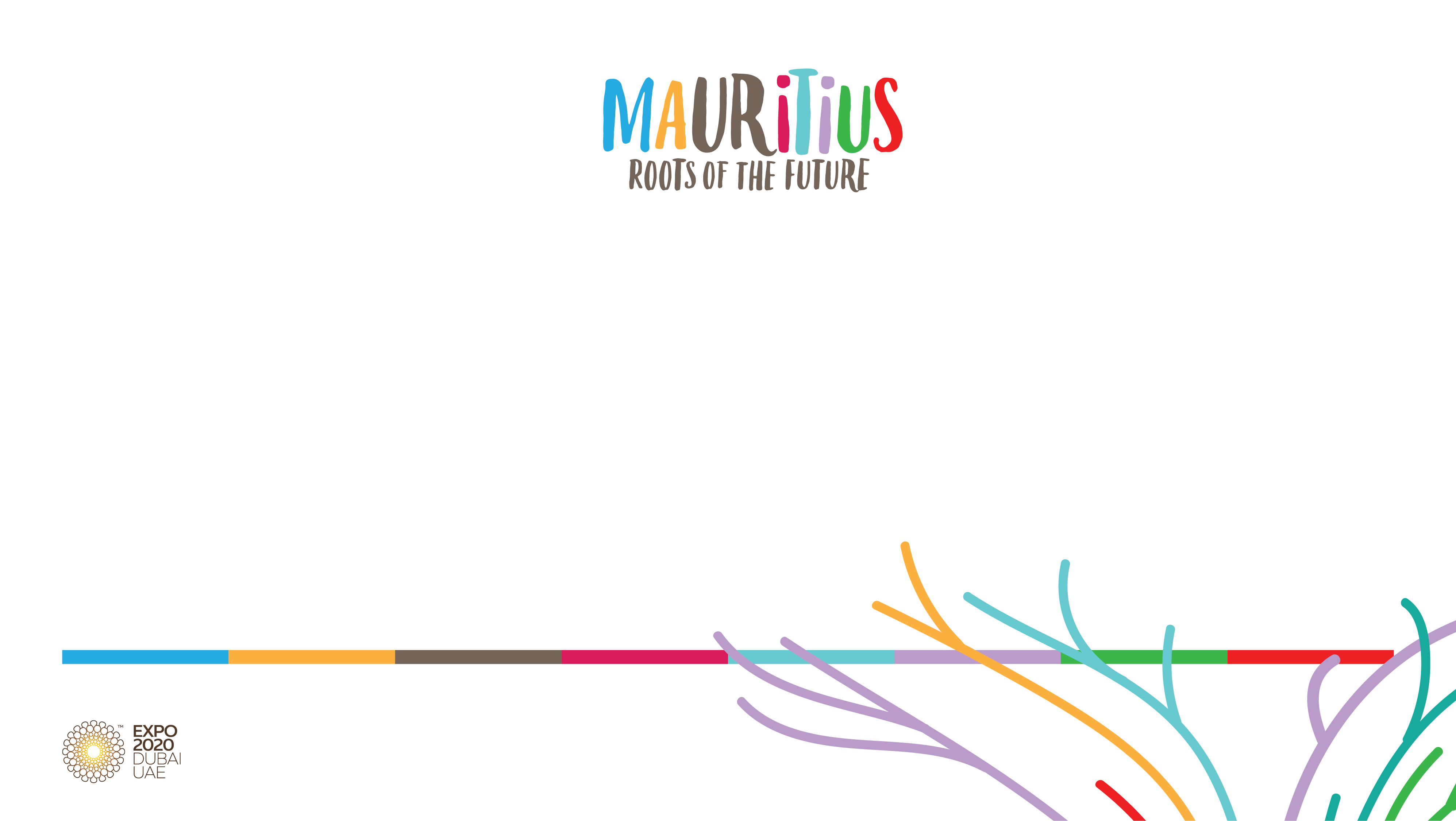 Tertiary Enrolment by Field of Study
Medicine
Science & 
Technology
Information
& Technology
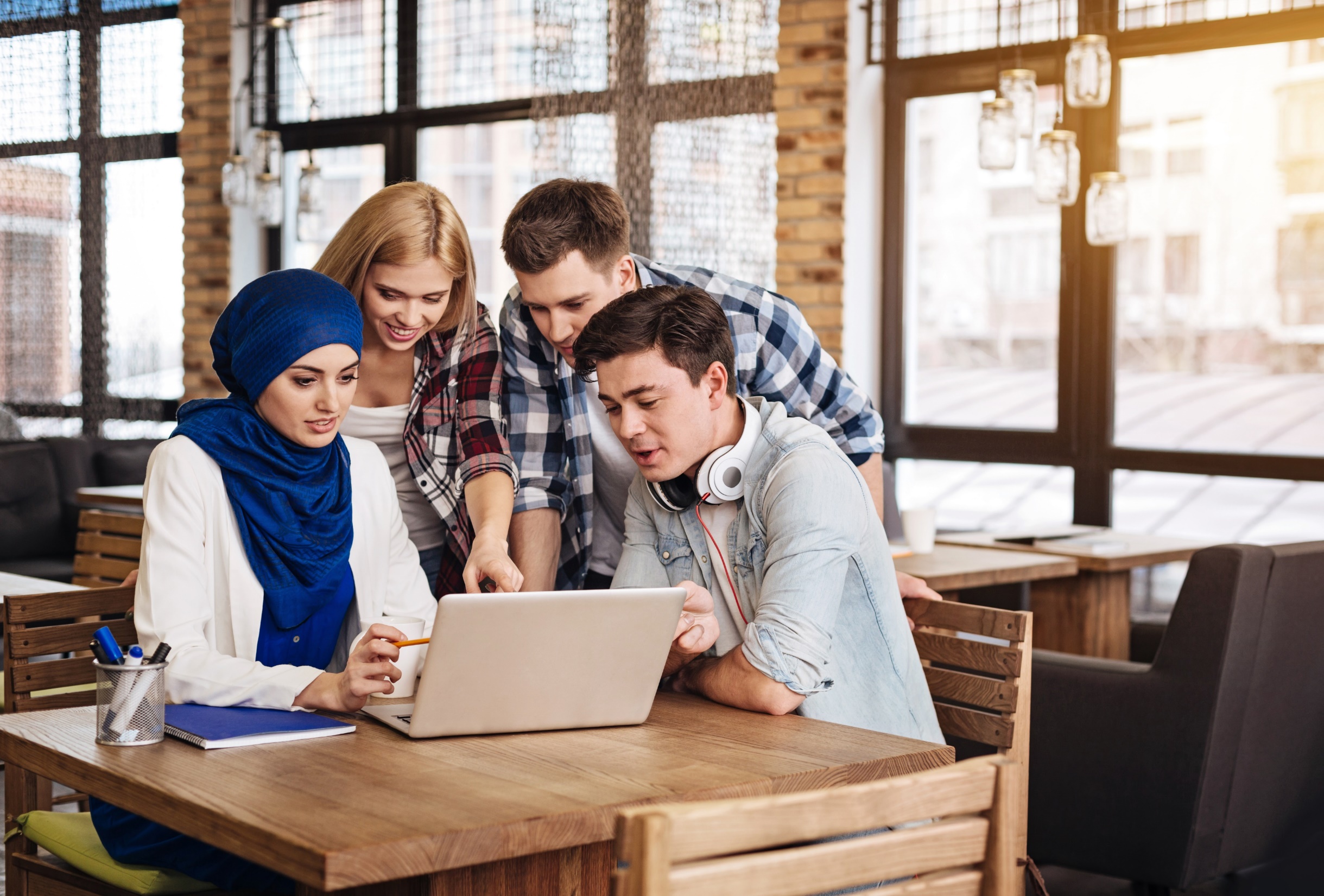 5.1%
7.3%
26.2%
Education
22%
3.6%
6.9%
Accounting
Law
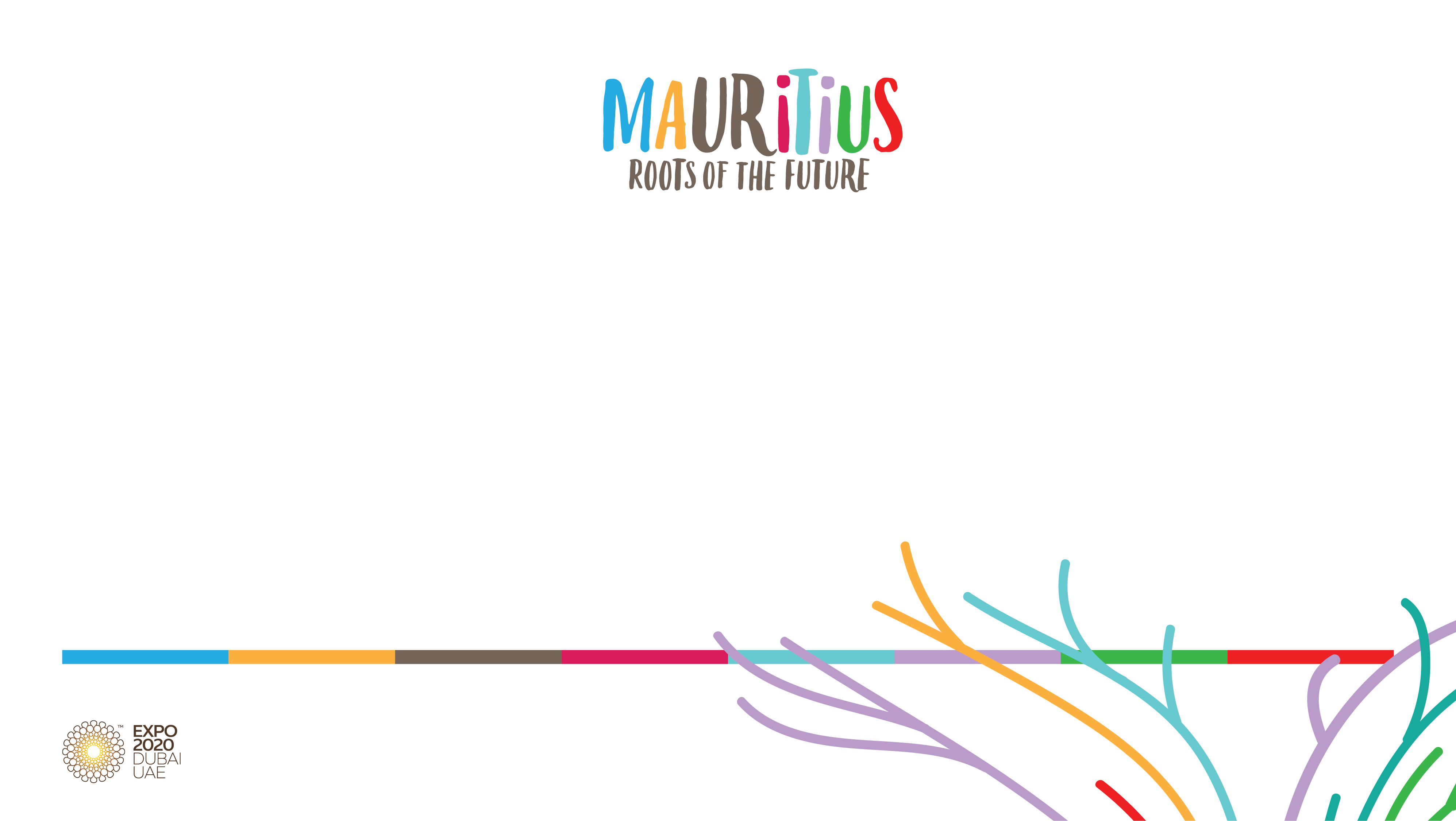 5.4%
6.2%
17.3%
Engineering
Administration & Management
Others
International Presence
Global Players
International Affiliation
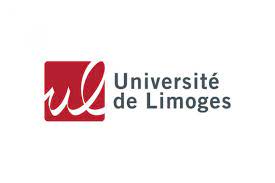 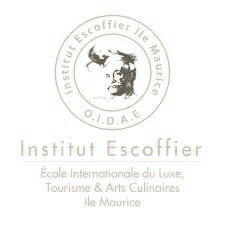 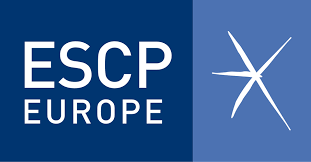 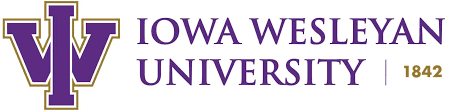 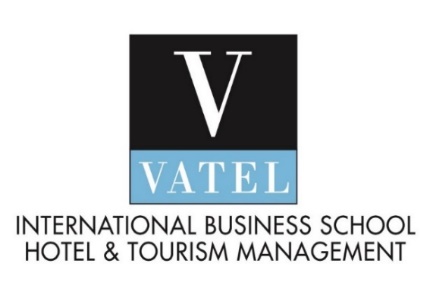 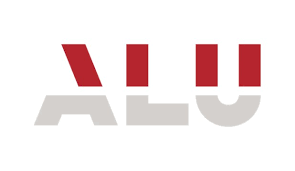 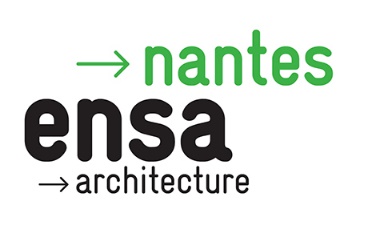 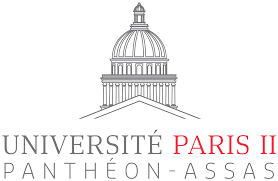 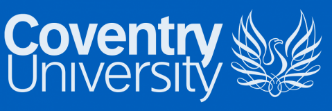 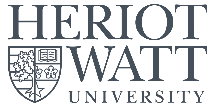 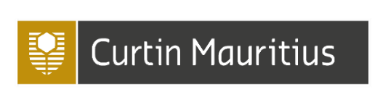 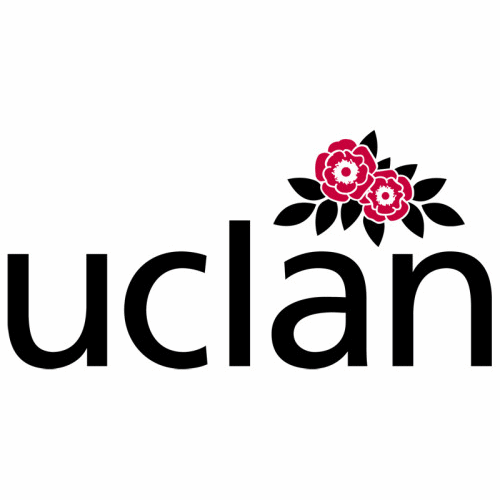 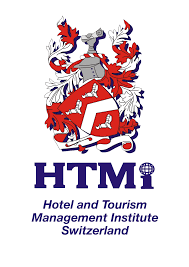 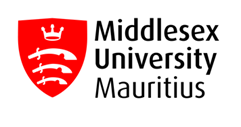 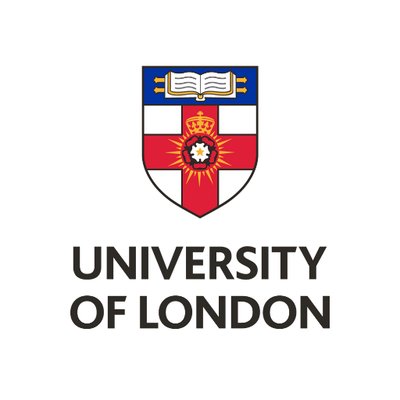 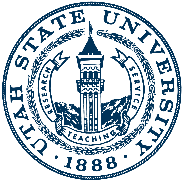 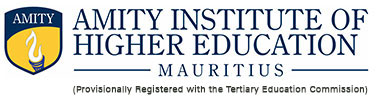 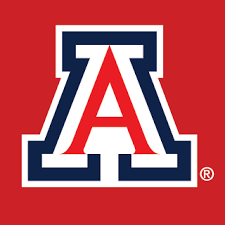 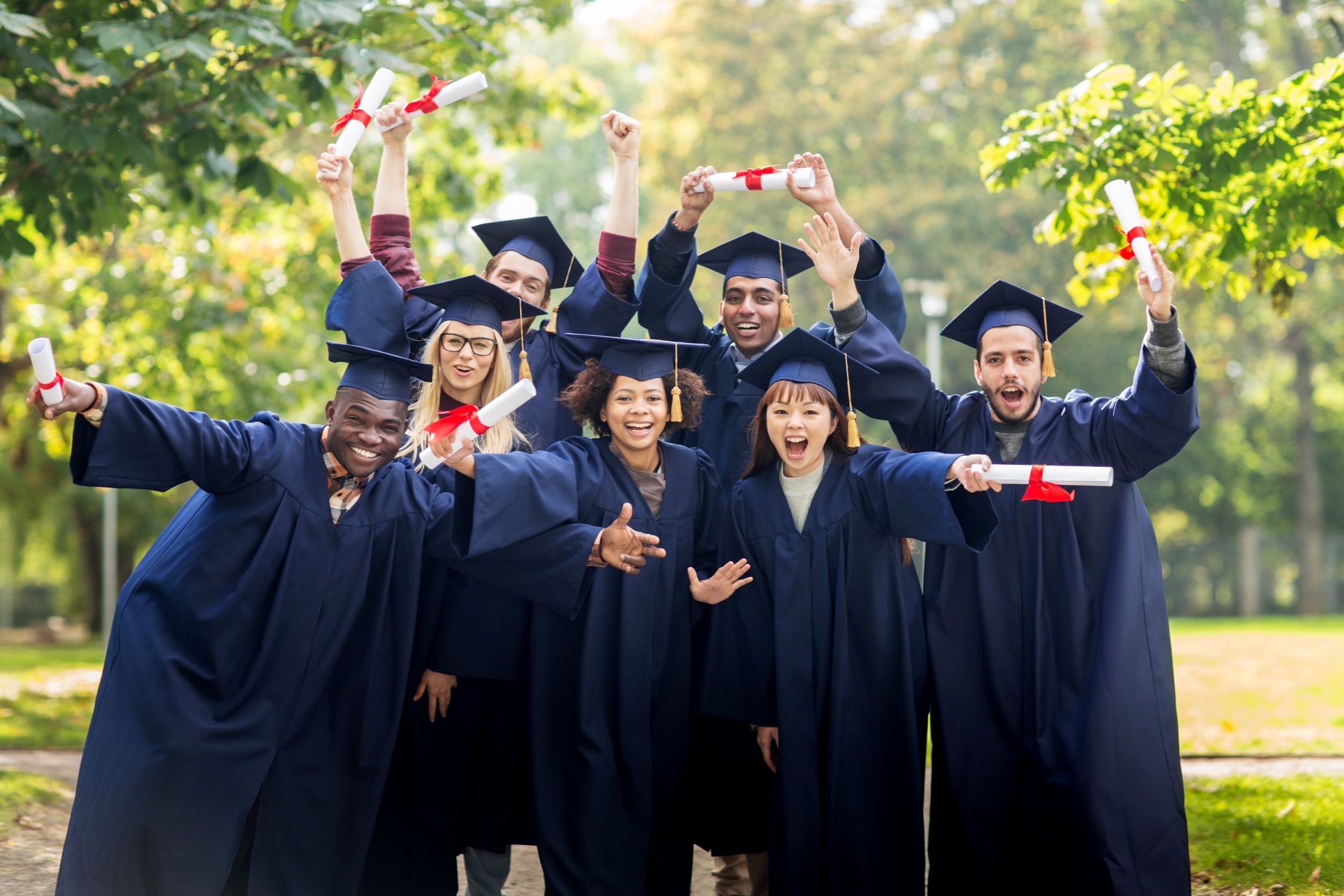 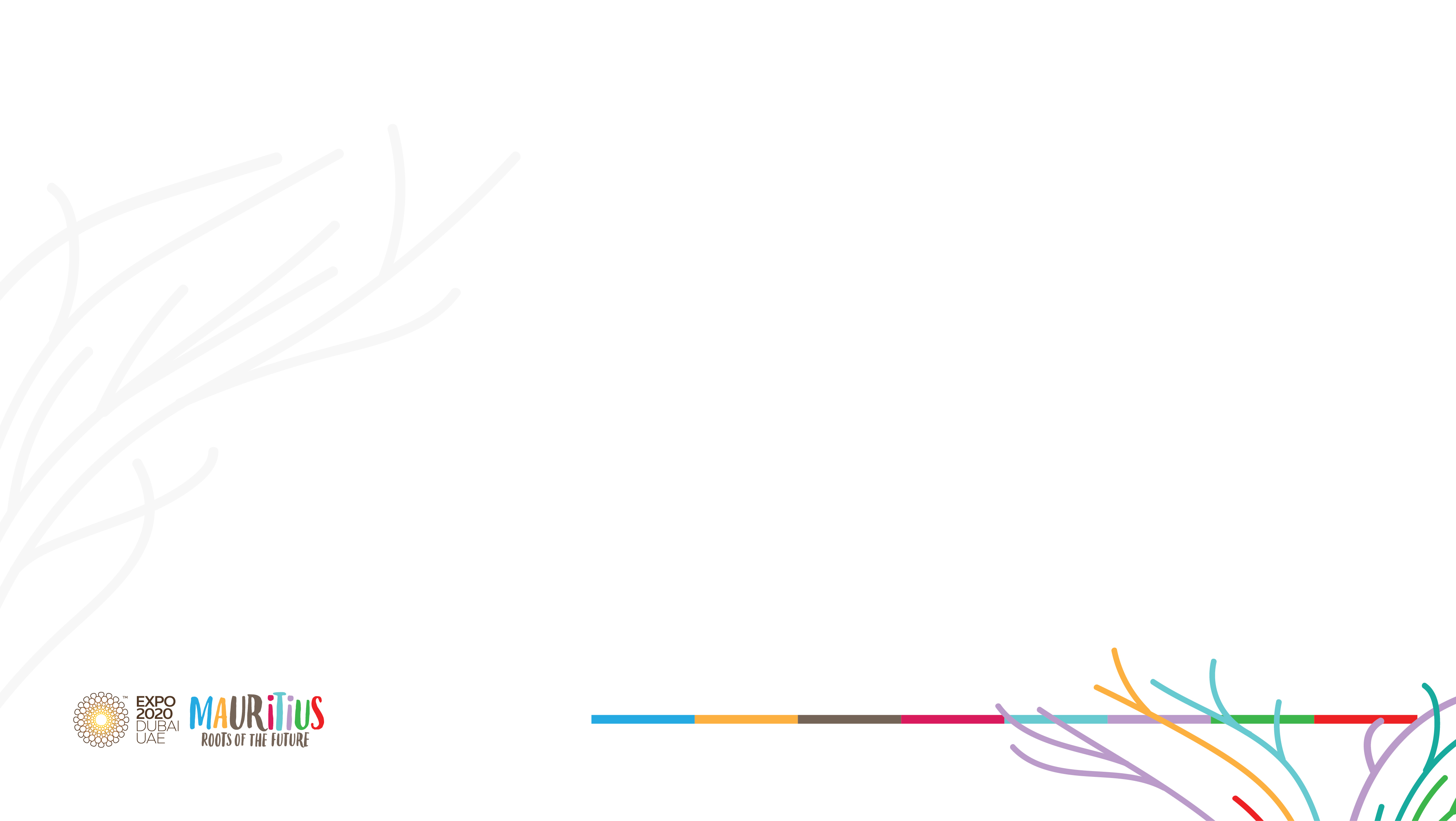 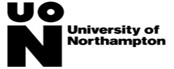 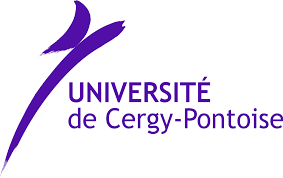 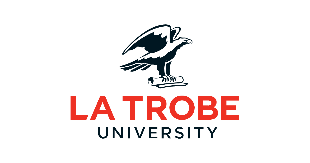 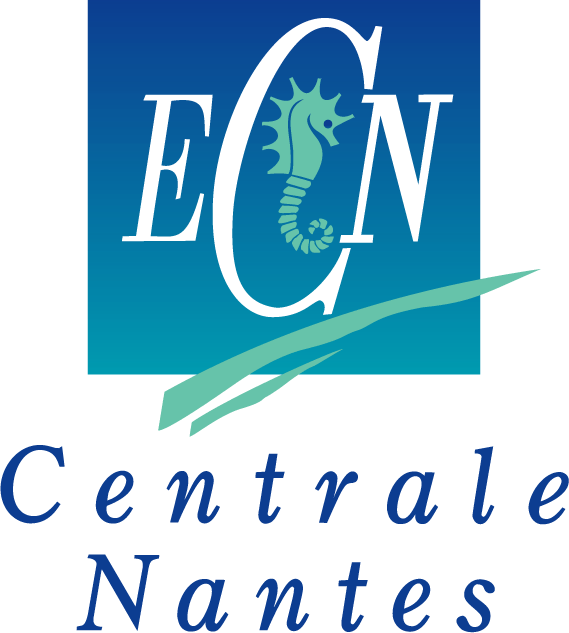 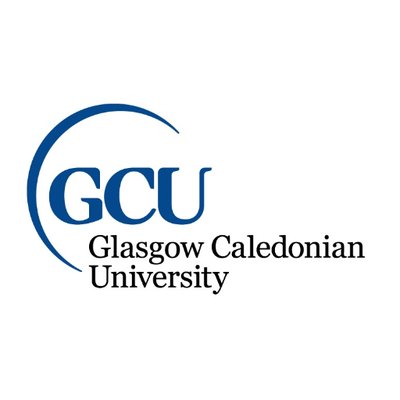 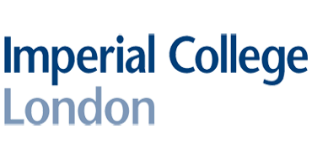 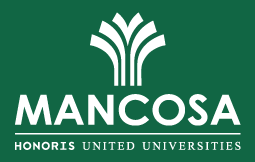 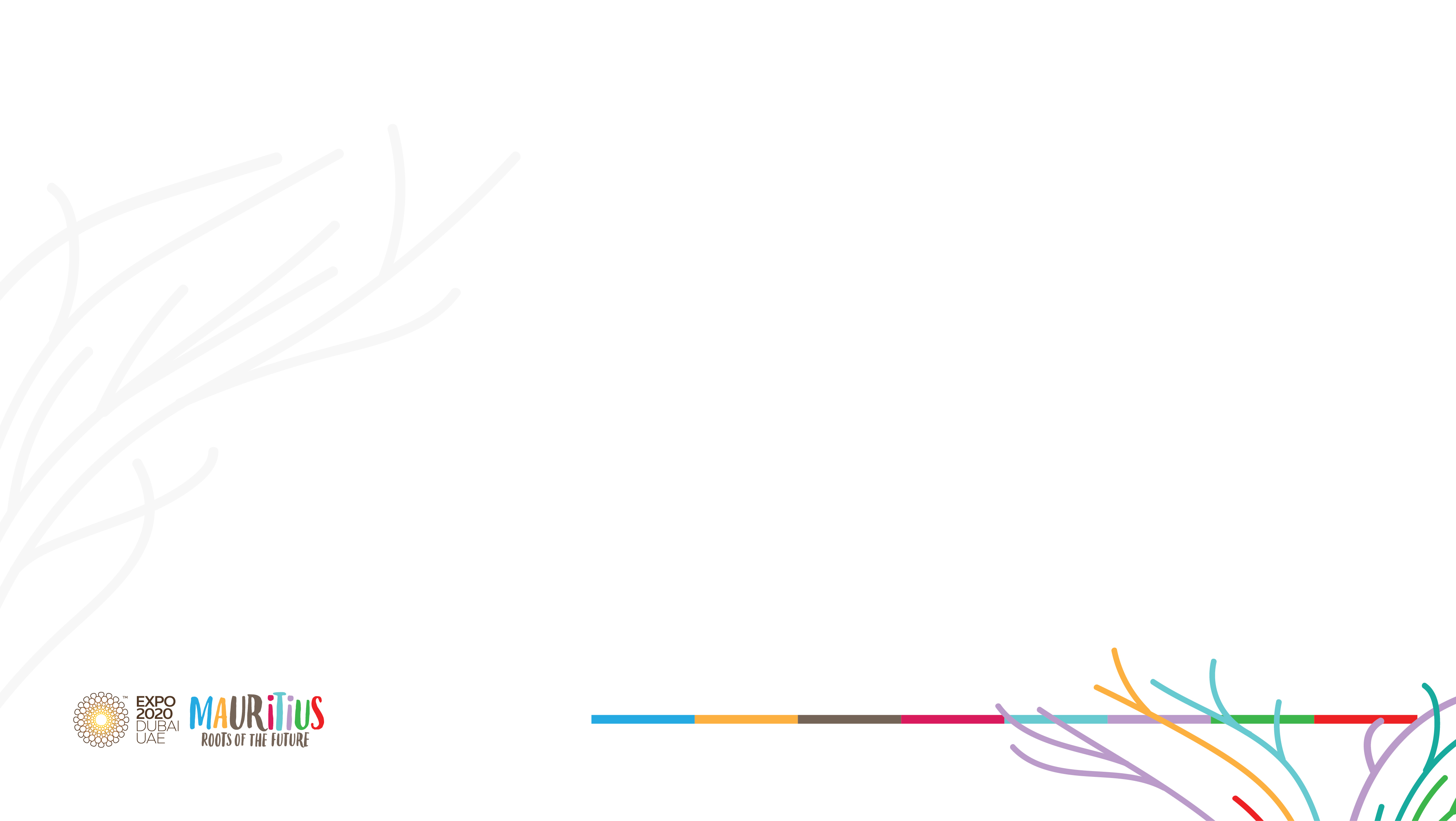 Main Source Countries of International Students
The vision of the Government is to triple the number of international students by 2030.
As at December 2020, there were 3300 international students from over 75 countries mainly India, Madagascar, Nigeria, Kenya, Tanzania, Uganda, Zimbabwe, South Africa among others
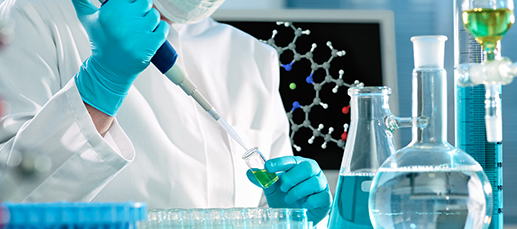 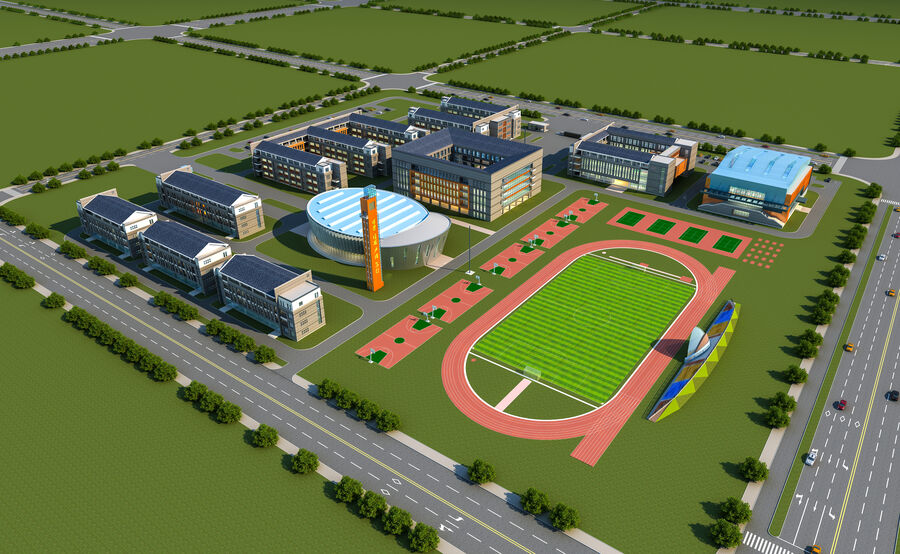 Investment opportunities
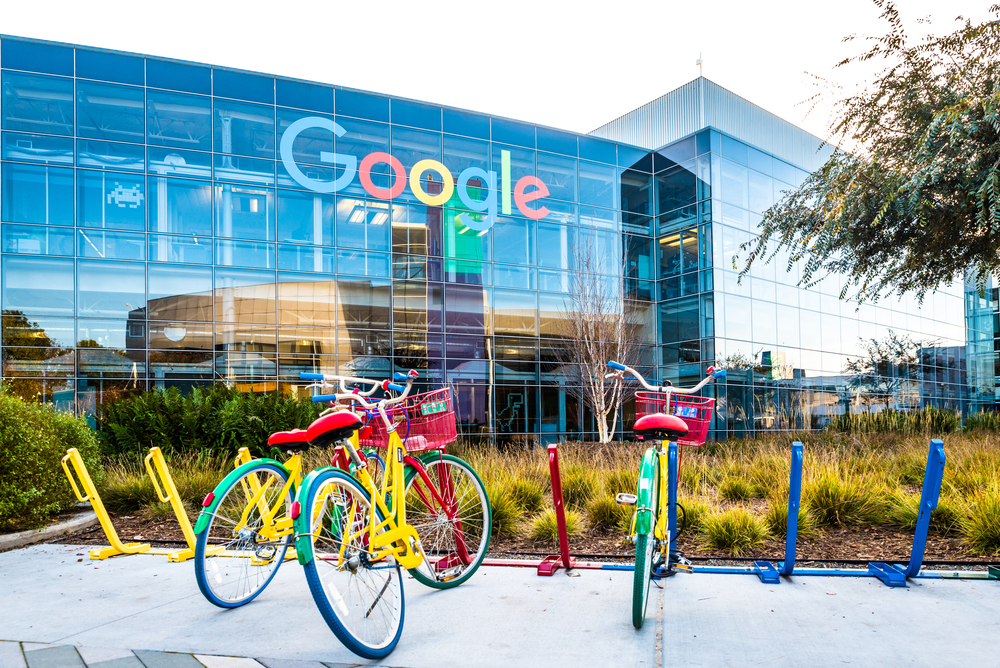 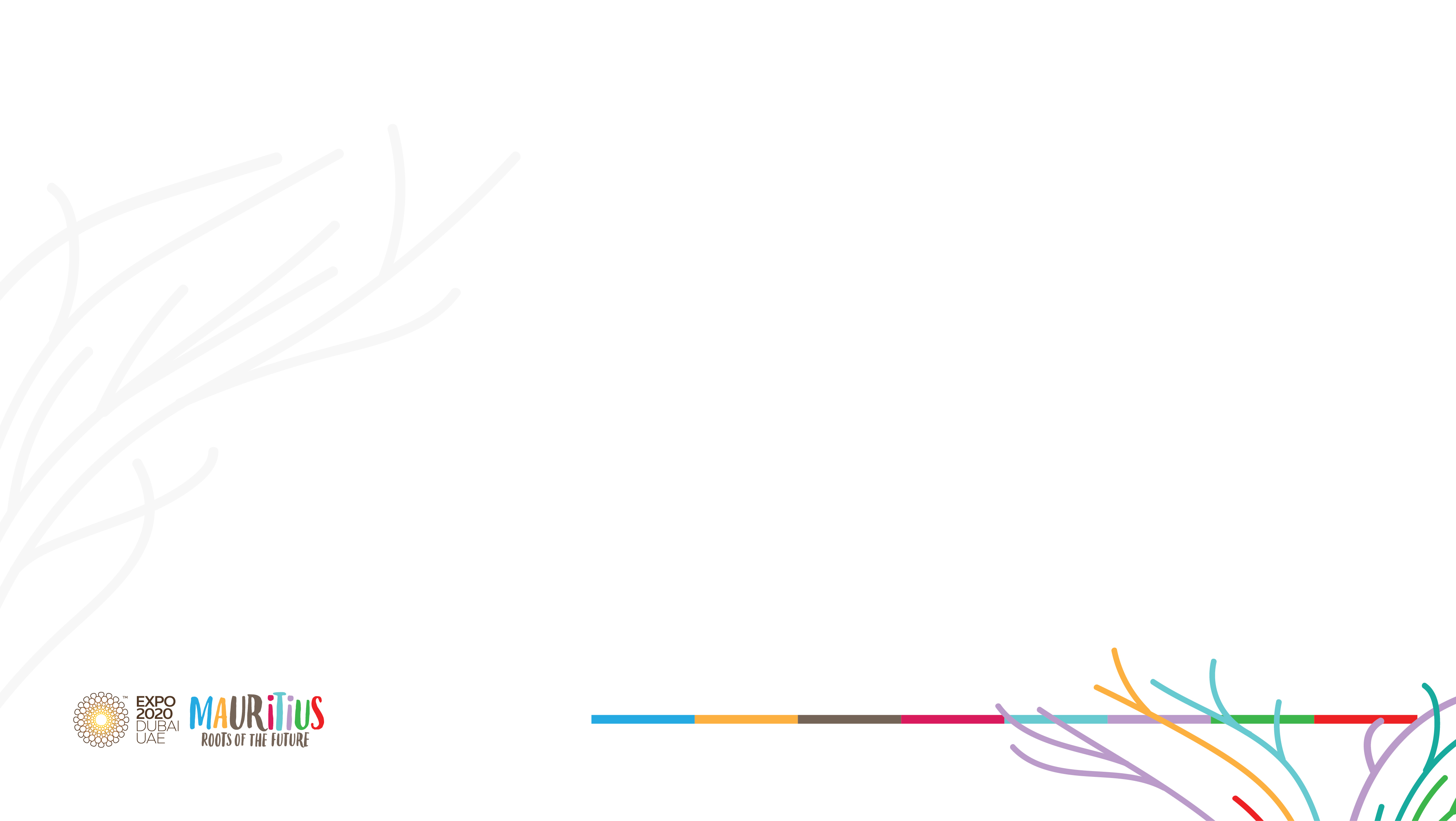 International universities
Research centres
Centres of Excellence
Leadership Academies
World-class schools 
Technical and vocational institutes
Fields: artificial intelligence, blockchain, robotics, Fintech, renewable energy, ocean economy, creative arts, high tech engineering, biotechnology, life sciences, computing, healthcare among others
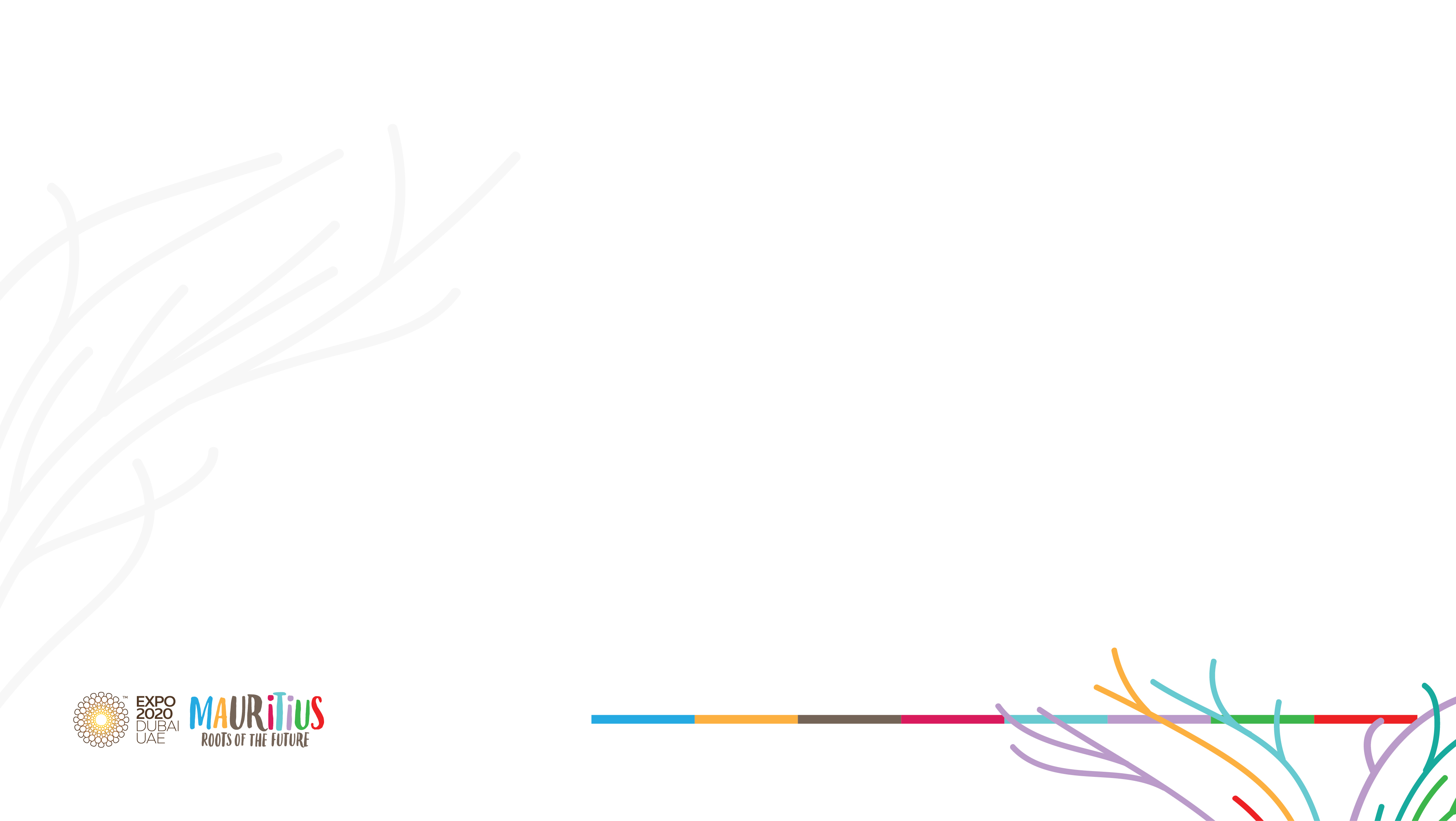 Investment Incentives
100% foreign ownership allowed
15% personal income tax rate
15% corporate tax rate
Tax free dividends
No capital gains tax

8-yrs tax holiday for top 500 institutions to set up branch campuses  in Mauritius 

VAT exemptions on construction of purpose-built building for the provision of tertiary education

Land conversion tax exemption for the construction of a purpose-built building for the provision of pre-primary, primary, secondary and tertiary education

Registration duty exemption on purchase of land and building to be used to provide primary, secondary and tertiary education
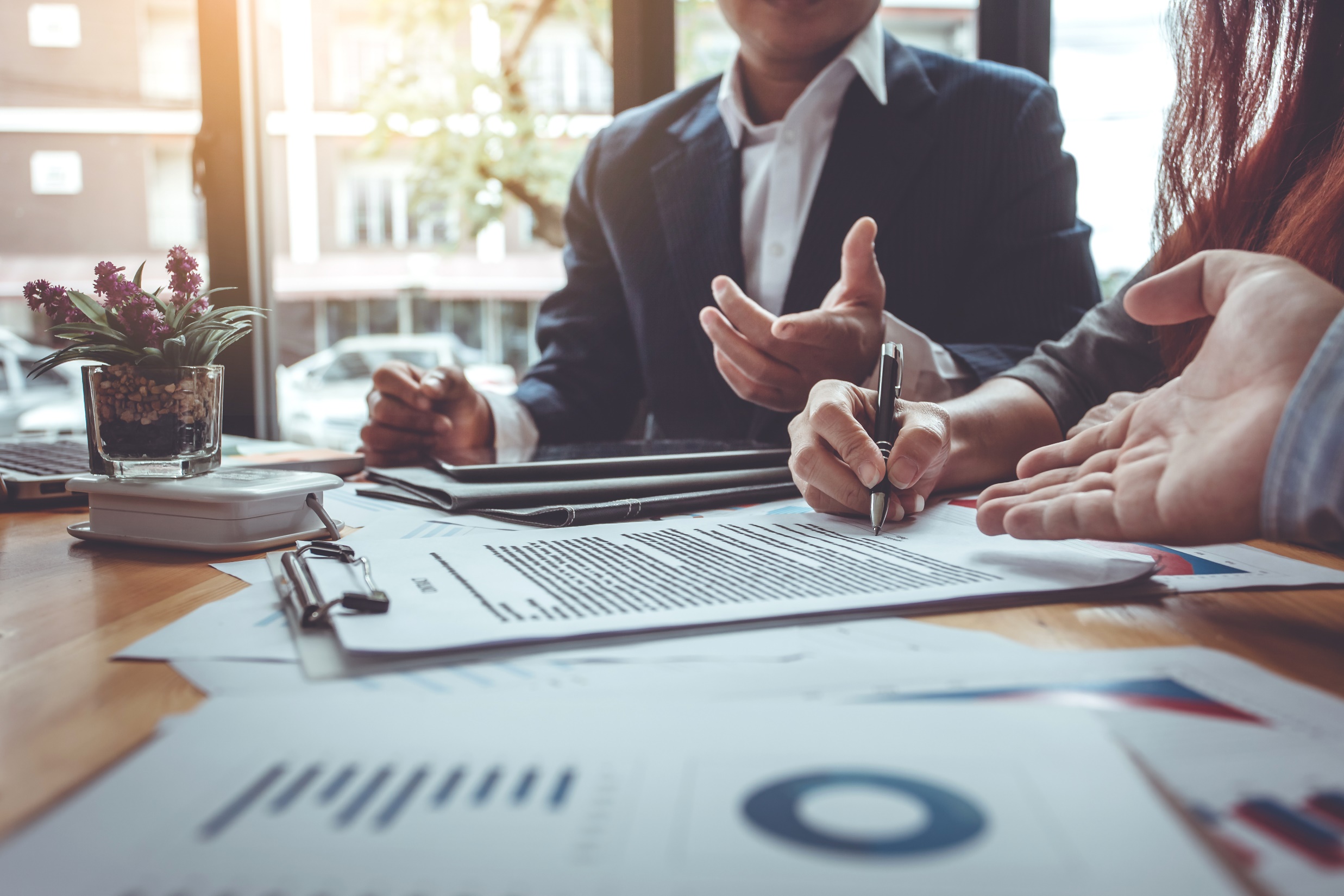 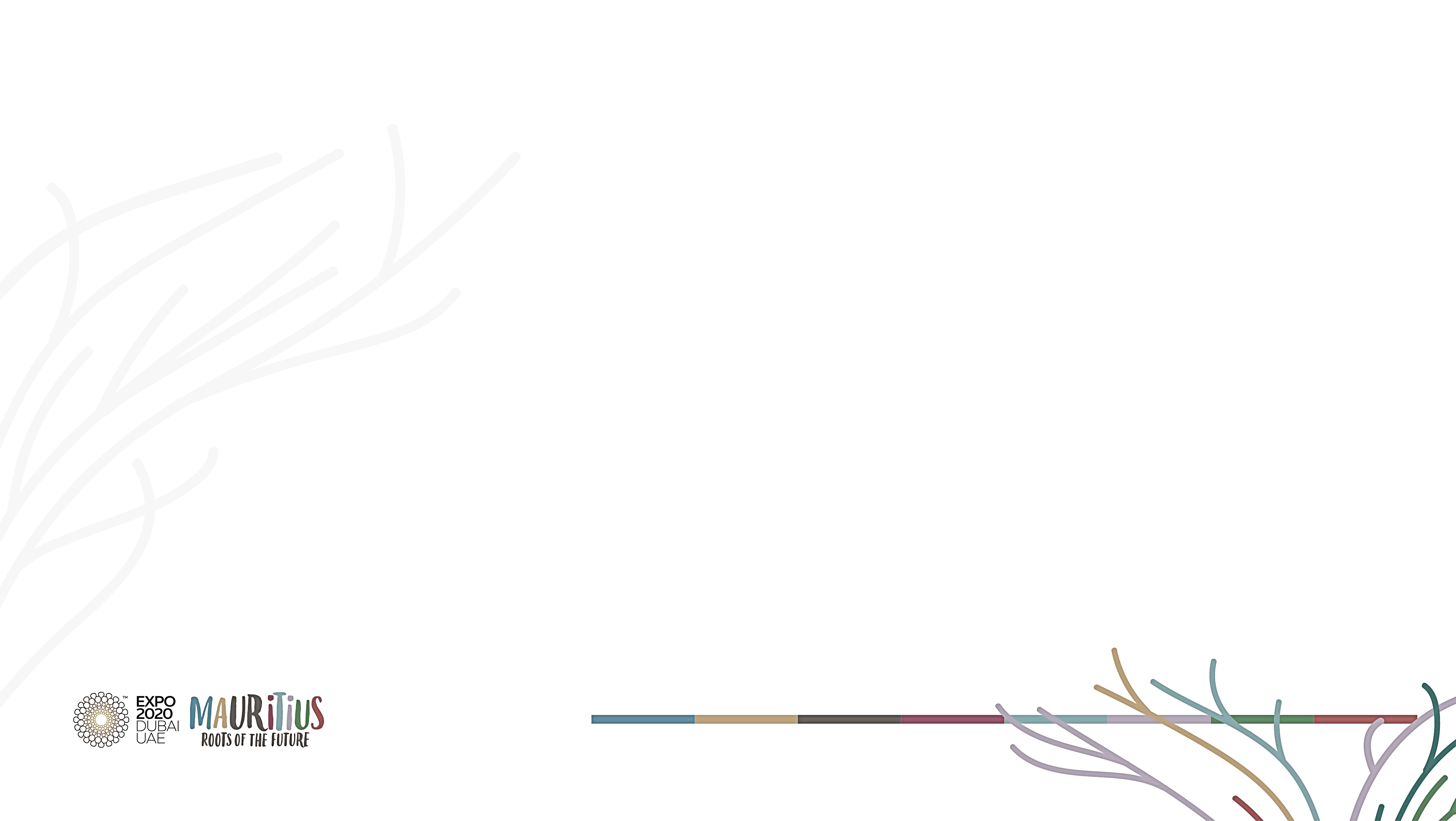 The Mauritius Africa Scholarship Scheme
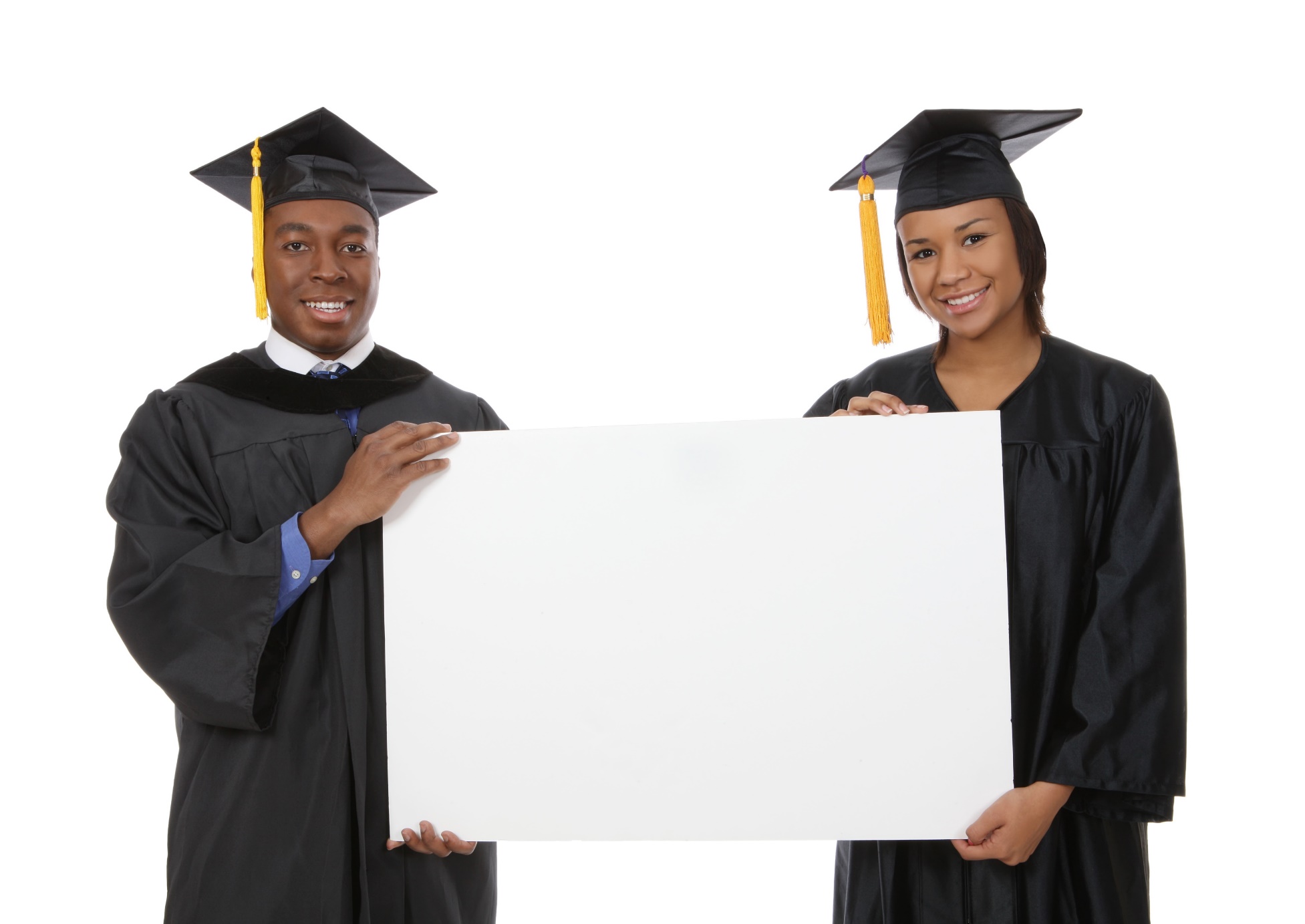 Eligible to resident citizens of member states of African Union or African Commonwealth countries

Courses are open to all levels of courses:
Undergraduate diploma/degree programmes : 18-25 years’ old
Master’s programme : not more than 34 year’s old
PhD programme : not more than 44 year’s old 

Scholarship covers the following expenditures:
Annual payment of tuition fees up to:                  
SADC: MUR 100,000         
Non-SADC: MUR 160,000
Monthly living expenses : MUR 12,500
50
Total Number Of Scholarships
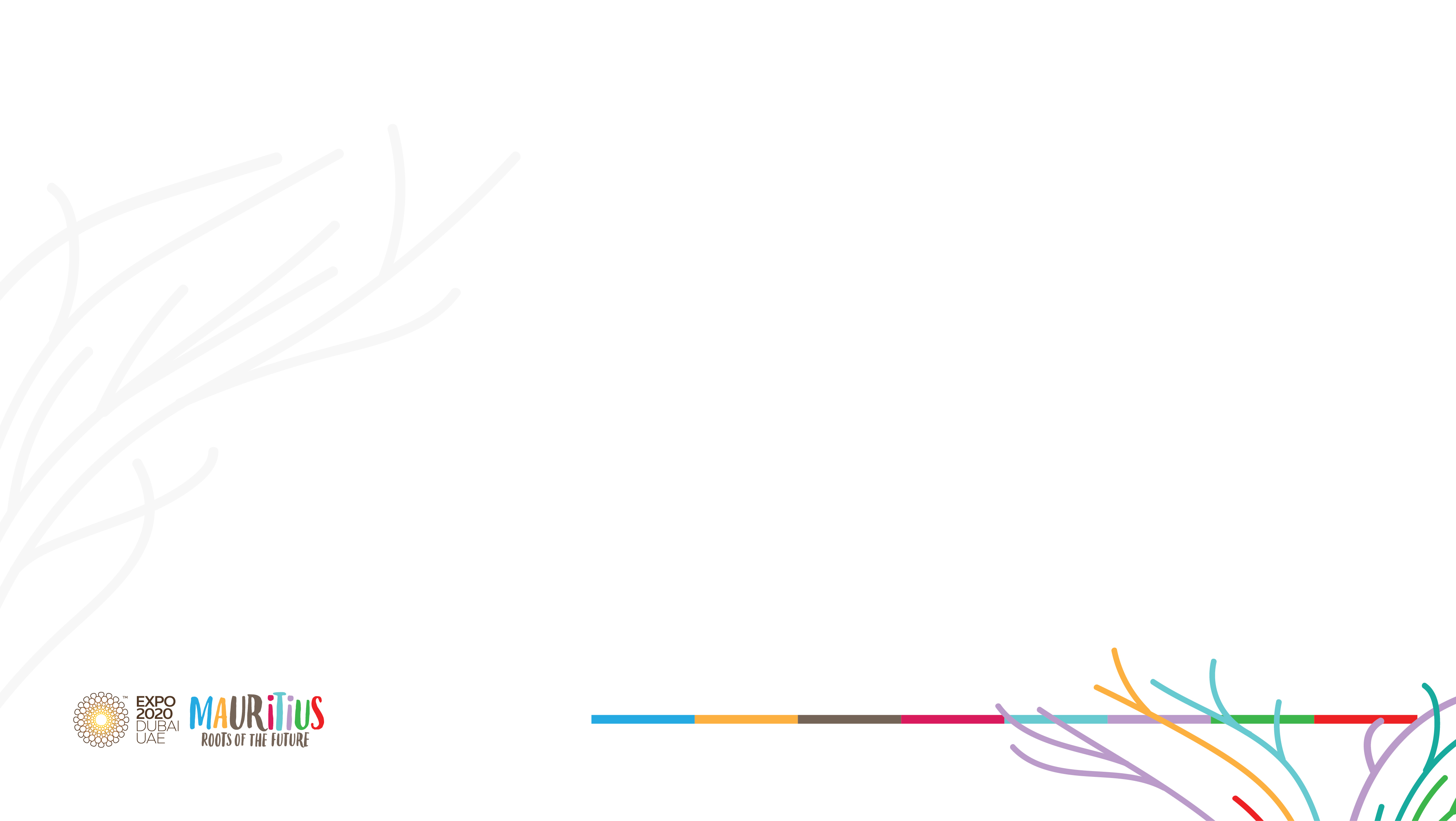 Thank You
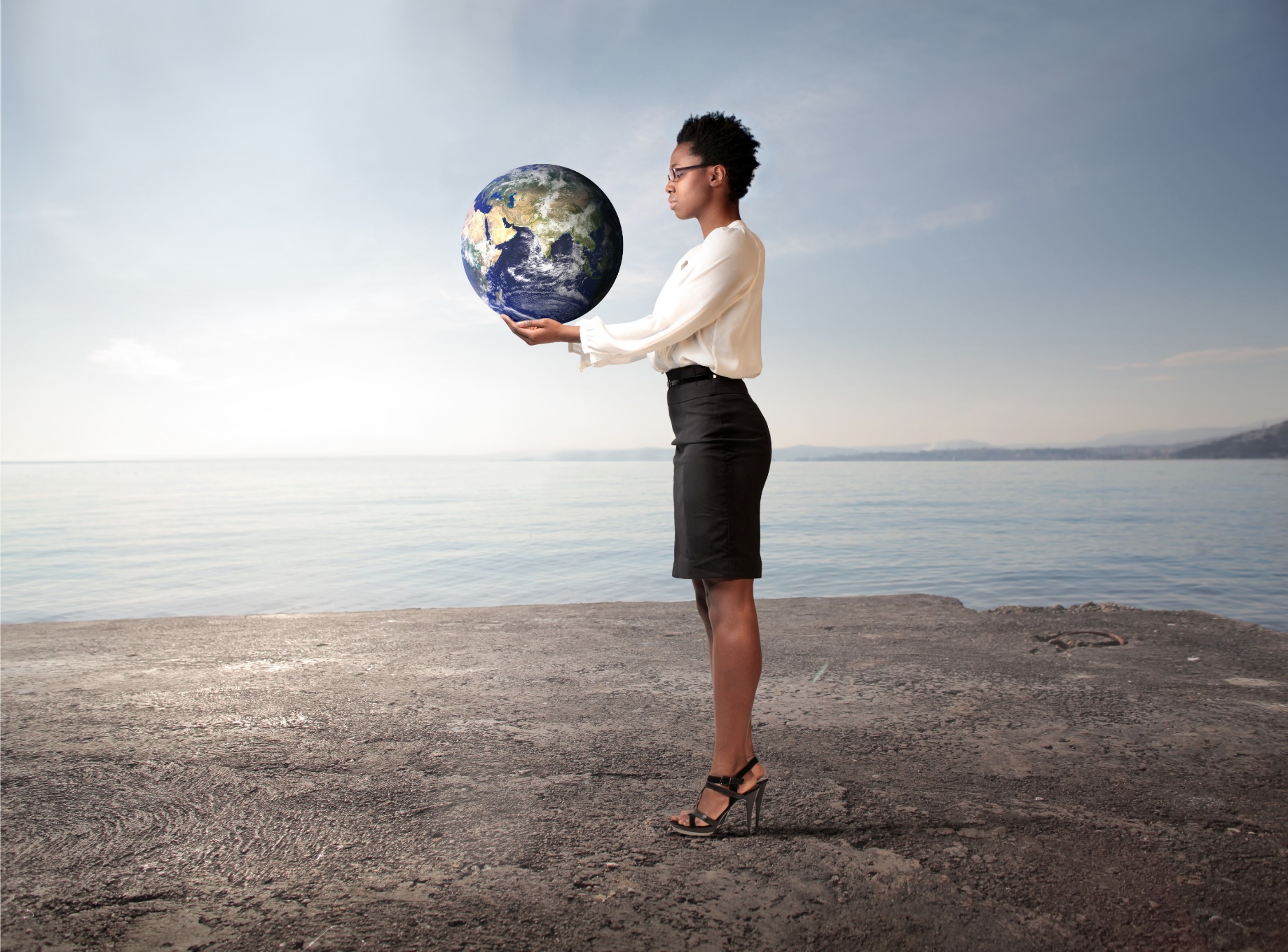 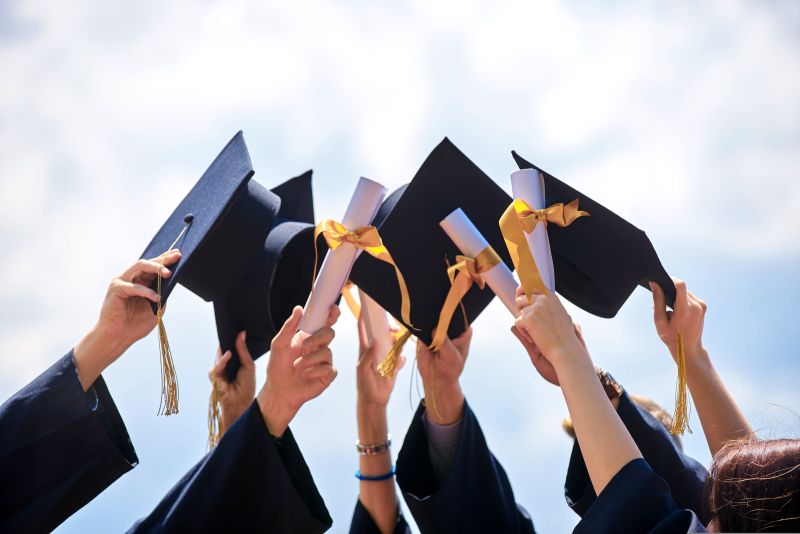